Basiscurriculum Verhaltenstherapie 2 Methoden: Konfrontationsverfahrenexemplarisch bei Angst- und Zwangstörungen
Mag. Dr. Ulrike Demal
Klinische Psychologin, Psychotherapeutin (VT), Lehrtherapeutin (ÖGVT)
Universitätsklinik für Psychiatrie und Psychotherapie
1090 Wien, Währinger Gürtel 18-20
Praxis: 1090 Wien, Nussdorferstarße 42-44/20
T: 0676-7808178, ulrike.demal@meduniwien.ac.at
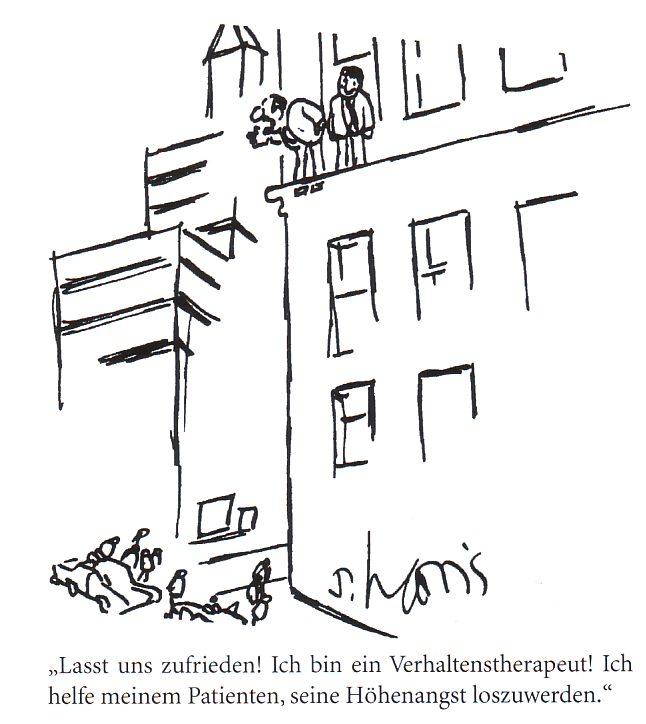 (kognitiv-)  verhaltenstherapeutische Angstbehandlung
Problemanalyse, Bedingungsanalyse, Funktionsanalyse
Psychoedukation
Kognitive Strategien (Fehlinterpretationen, Selbstverbalisation)
Entspannungsverfahren
Angstmanagement (Angstbewältigung)
Exposition (Angstlöschung)
Konfrontation
ist gewissermaßen der Oberbegriff für verschiedene Verfahren:


Angstbewältigung
Angstlöschung
Konfrontation
Konfrontationsverfahren werden erst nach Klärung der Therapiemotivation, der Analyse des Problems, der Zielklärung und Zielbestimmung als Interventionstechniken in Übereinkunft mit dem Patienten ausgewählt
Konfrontation
Exposition („exposure“) bezeichnet die Prozedur der Darbietung einer angstbesetzten Situation (in sensu vs. in vivo, graduiert vs. massiert)
Konfrontation
Reaktionsverhinderung („response prevention“) meint die Verhinderung des Vermeidungsverhalten (bzw. des „Neutralisierens“ bei Zwangsstörungen).
Angstkurve
Über Unterlassung der motorischen oder kognitiven Vermeidungsreaktion (Reaktionsverhinderung) wird eine maximale Intensivierung der übrigen Reaktionsmuster induziert, und eine  Gewöhnung (Habituation) angestrebt.
Graduiertes Vorgehen
Vorteile: nicht so belastend, Trainingseinheiten für Üben alleine werden leichter gefunden

Nachteile: Behandlung dauert länger, das Meiden schwierigerer Situationen verstärkt ev. Befürchtung, dass schwierigere Situationen doch gefährlich sind
Massiertes Vorgehen:
Vorteile: rasche Wirkung, schnelles Erfolgserlebnis 

Nachteile: belastend, Patienten üben allein eher nicht, längere Sitzungsdauer, da Habituation oft langsamer verläuft
Zwangsstörung: „Emotionsexposition“
Über Unterlassung der motorischen oder kognitiven Vermeidungsreaktion wird eine maximale Intensivierung der übrigen Reaktionsmuster induziert, damit (mit dem Therapeuten) ein Umgang mit/Akzeptanz von /Zulassen von auftretenden Emotionen/Erinnerungen/Gedanken möglich wird (=Reaktionsverhinderung/-management).
Exposition bei Zwangstörungen
Eine vertiefte Exploration während der Exposition hilft den Betroffenen, die sonst durch Zwänge schnellstmöglich beendeten, oft ganz diffus als aversiv erlebten Befindlichkeiten in ihrer emotionalen Qualität besser zu differenzieren und sie zu biographischen  Episoden in Bezug zu setzen
14
Exposition bei Zwangstörungen
„Woher kennen Sie dieses Gefühl?“
15
Exposition bei Zwangstörungen
Die über die Exploration durch den Therapeuten präzisierte Emotion(smischung) dient als „Gefühlsbrücke“ zu relevanten biographischen Episoden, die erst im Zustand hoher emotionaler Beteiligung während der Exposition der Erinnerung zugänglich sind. Aufgrund dieser „zustandsabhängigen Abrufbarkeit“ ist Exposition eine hervorragende Methode der prozessualen Aktivierung (Grawe, 1998)
16
Motivation des Patienten im Vorfeld
Nutzen der Behandlung deutlich machen
Realistische Zielerwartung etablieren („Der Zwang wird nicht ganz verschwinden, aber sie können ihn deutlich reduzieren“)
Der Zwang als Untermieter
17
Motivation des Patienten im Vorfeld
Offene und klare Darstellung der Methode: “Es geht an die Grenze Ihrer Belastbarkeit, aber Sie werden es schaffen“
Der Therapeut macht ein Angebot, die letzte Entscheidung liegt beim Patienten
18
Ziele
Motivation zur erweiterten Selbstexploration unter hoher emotionaler Erregung  Erweiterung der VA  bei neuen, bisher unbewussten Informatioen „Wechsel“ der Interventionsebene
19